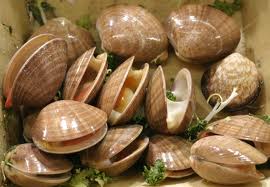 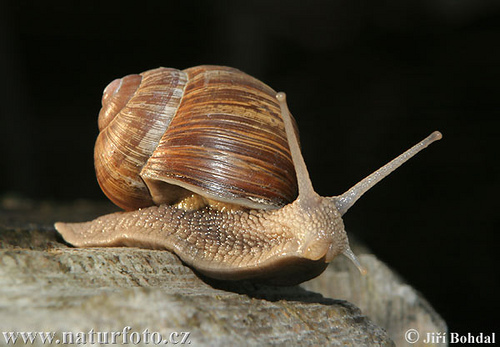 Mollusks
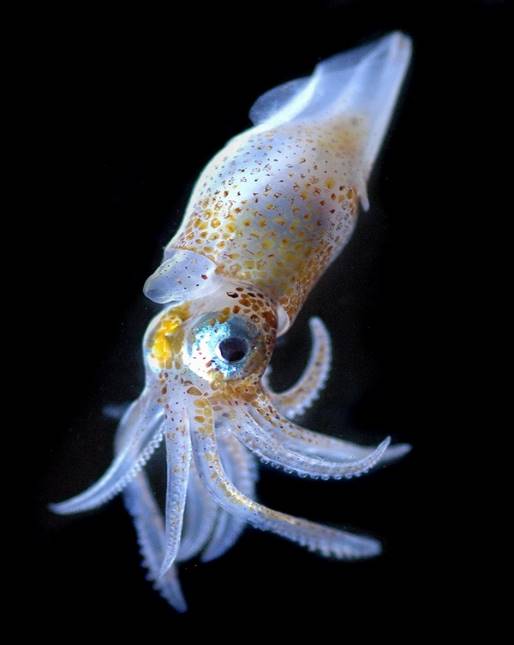 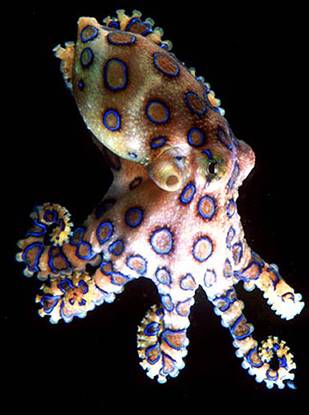 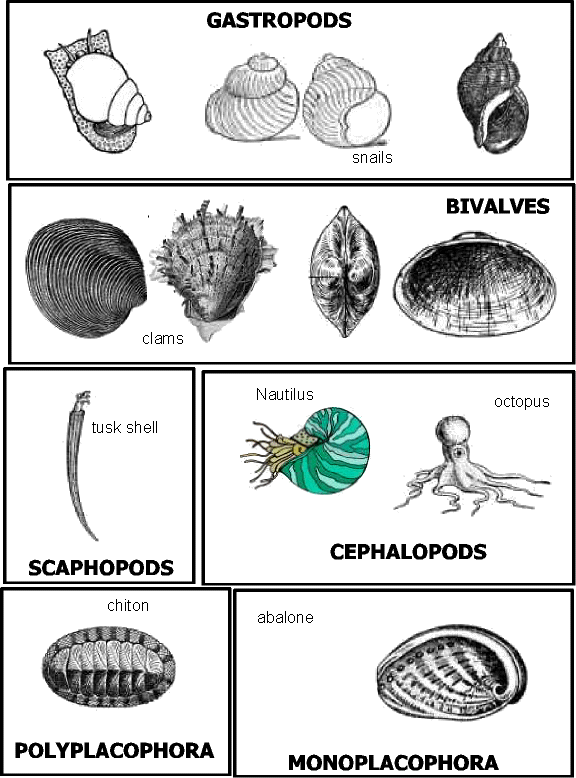 Phylum Mollusca
Over 100,000 species of mollusks
7 recognized classes of Mollusca
Bivalvia
Gastropoda
Cephalopoda
Scaphopoda
Polyplacophora
Monoplacophora
Aplacophora
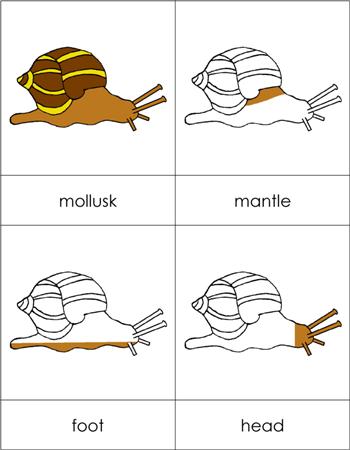 All mollusks have:
Bilateral symmetry
Soft bodies
Head
Foot
Mantle 
Coiled visceral mass 
  (internal organs)
Internal or external shell (in most)
Brain
Class Bivalvia
Also called Class Pelecypoda
Bivalve – means 2 shells
Common bivalves include clams, oysters, and mussels
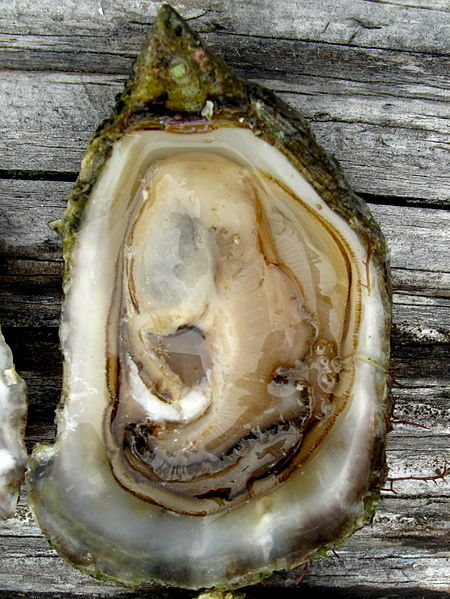 Oysters
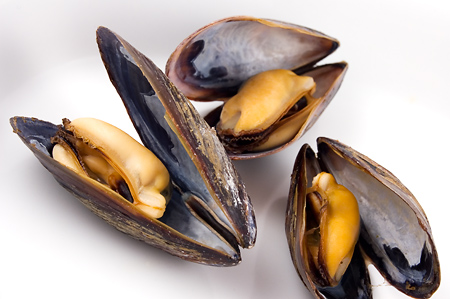 mussels
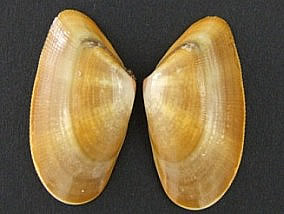 clams
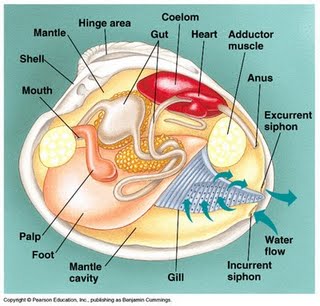 Bivalve Anatomy  
Adductor muscles – used to keep shell closed.
Mantle – membrane that lines the inside of the shells and secretes calcium carbonate which builds the shell.
Gills
Incurrent Siphon – draws in water 
Excurrent Siphon – expels water
Muscular foot – used to dig in sand
Feeding Behavior
Filter Feeders – burrow in the sand using its foot and extends its siphons and draws in water
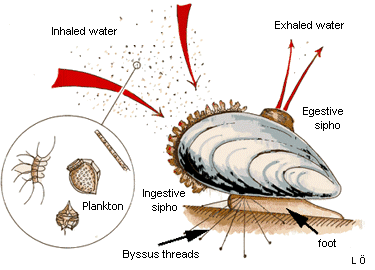 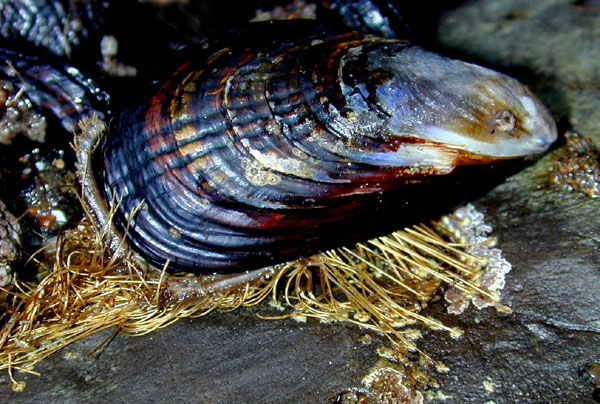 Mussels
Mussels can attach to rocks by secreting byssal threads from a gland inside the foot.
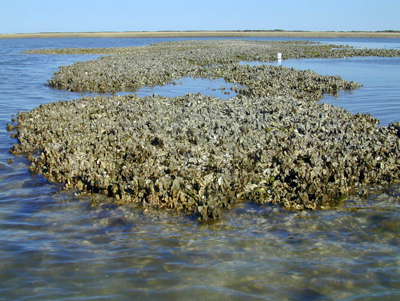 Oysters
Oysters can attach to a substrate by secreting a cement-like substance from the lower shell.
Scallops can “swim” to escape predators
Simple eyes line the outer edges and help the scallop sense light and movement
Scallops swimming video
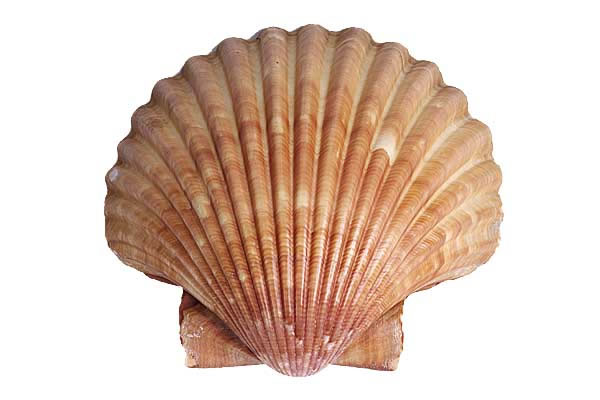 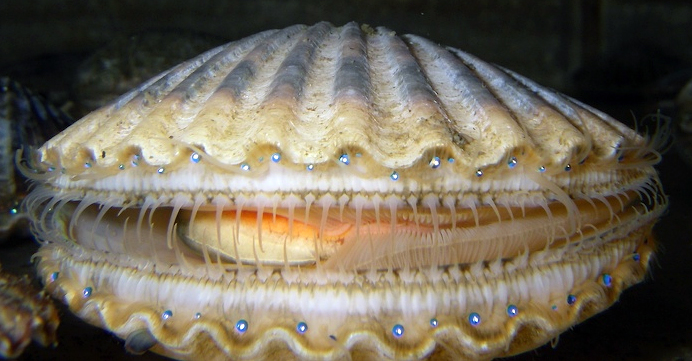 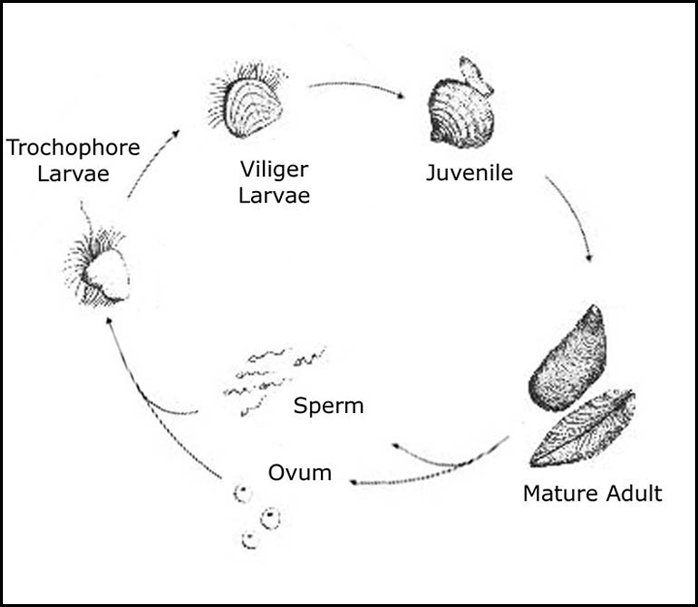 Reproduction in Bivalves
External fertilization
External development
Larval stage is planktonic
When the shell develops they settle to the seafloor and mature into adults
Pearls
A pearl is formed in an oyster when a grain of sand gets lodged in between the mantle and the shell
The mantle tissue reacts to the grain as a foreign body and secretes layers of shell around it– (nacre) forming the pearl.
pearl video
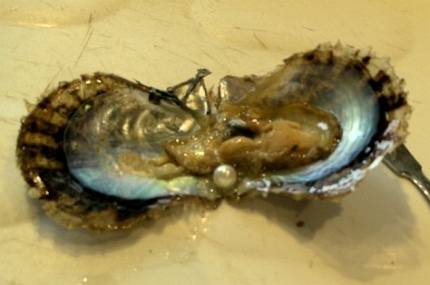 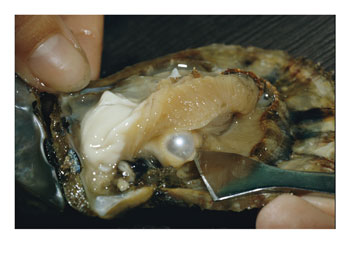 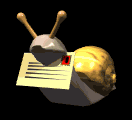 Class Gastropoda
AKA the univalves (one shell)
Gastropod means “stomach-foot”
Snails and sea slugs are common gastropods.
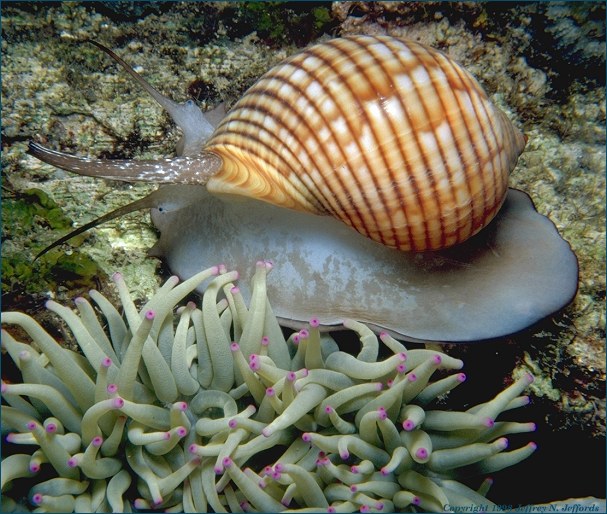 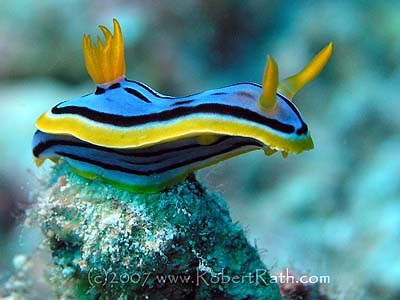 Radula – tongue-like structure lined with denticles used to scrape off and ingest food
Siphon – tube used to draw in oxygenated water for breathing
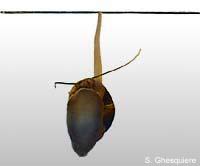 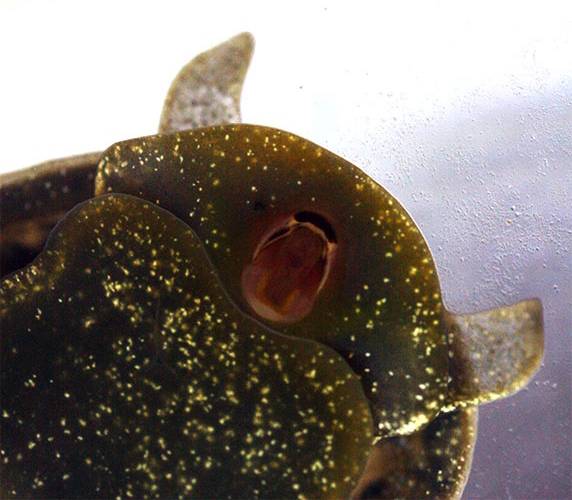 Radula
Siphon
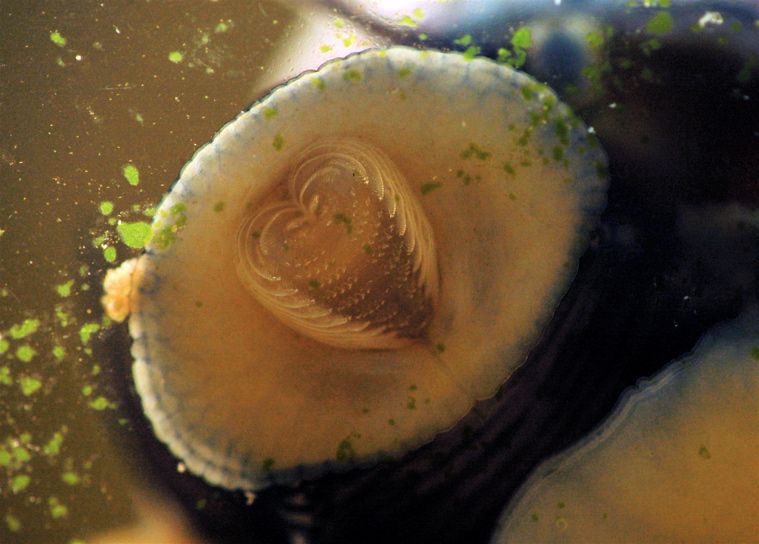 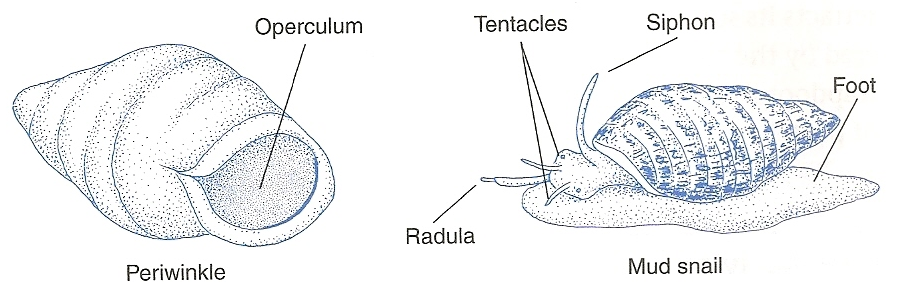 Radula
Foot – used for locomotion
Operculum – thick tissue that covers  the foot

foot locomotion for snails video
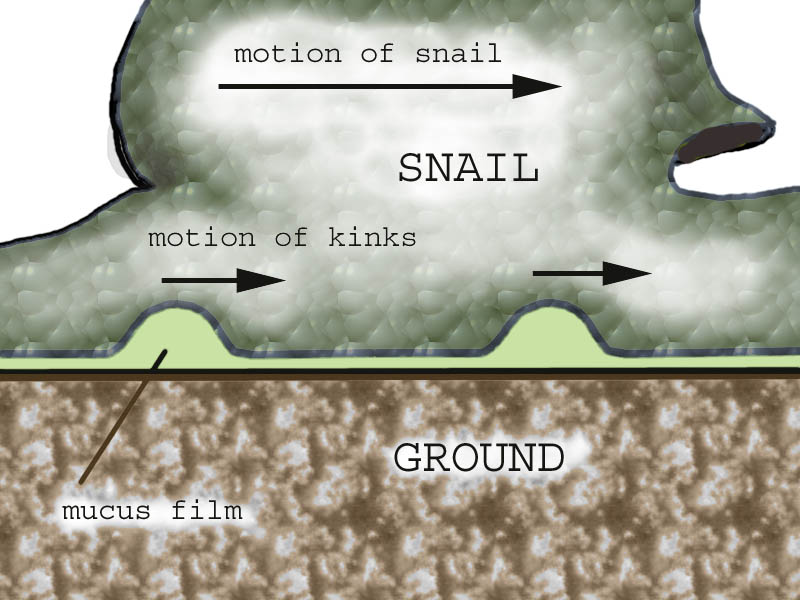 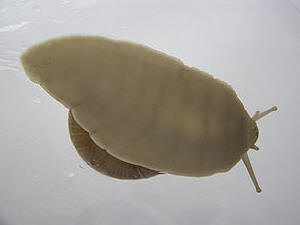 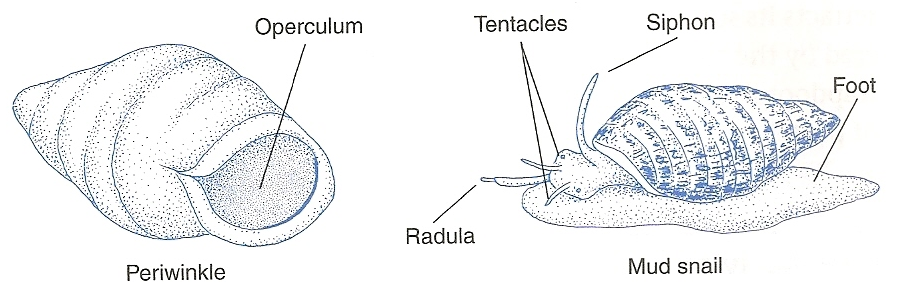 One-way digestive tract
Open circulatory system
One-chambered heart
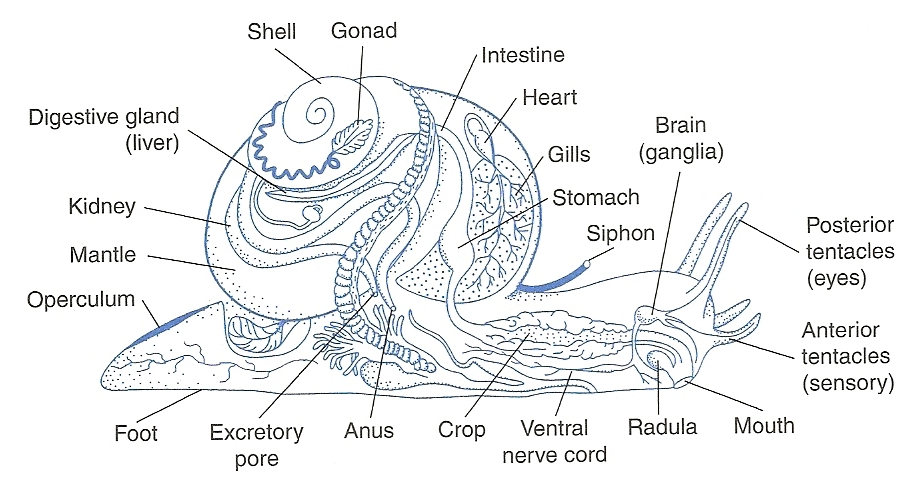 Feeding habits of Gastropods

Herbivores 
The Periwinkle grazes on algae that grows on rocks


Scavengers 
The Mud Snail feeds on dead or dying organisms
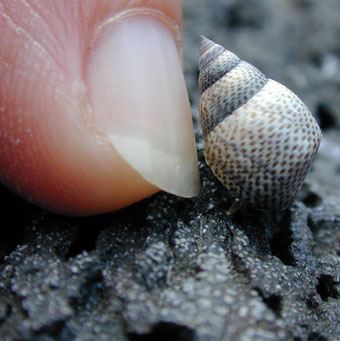 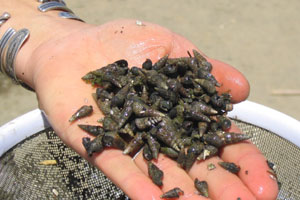 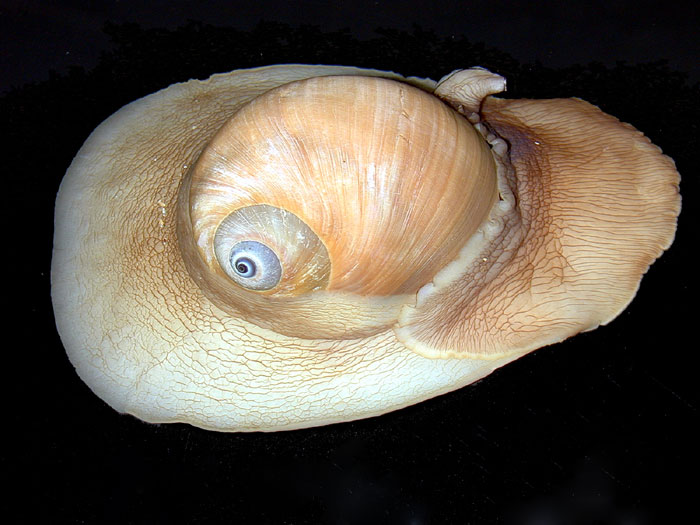 Feeding habits of Gastropods
Predators 
The Moon Snail feeds on live clams 
The snail secretes chemicals from a gland in its foot to soften the clam’s shell.  
It then uses its radula to drill a hole through the shell
The snail then inserts its mouth through the hole and eats the soft-bodied clam
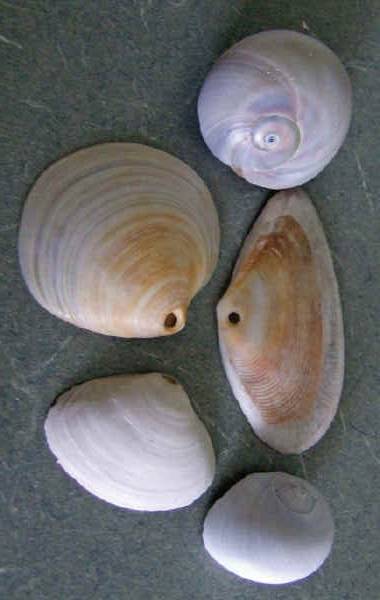 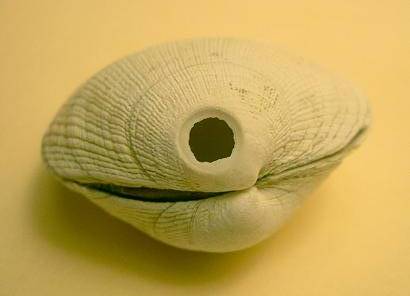 Another Predators 
The Cone Snail uses toxins to kill its prey
A harpoon-like radula at the end of the snail’s proboscis is used to spear the prey, and deliver poison
The potent toxins that these snails produce are being studied by scientists for their use in pain reliever medications.
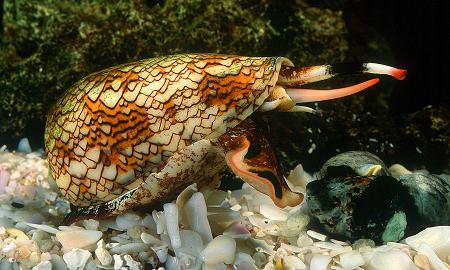 Cone Snail eating Clown Fish video
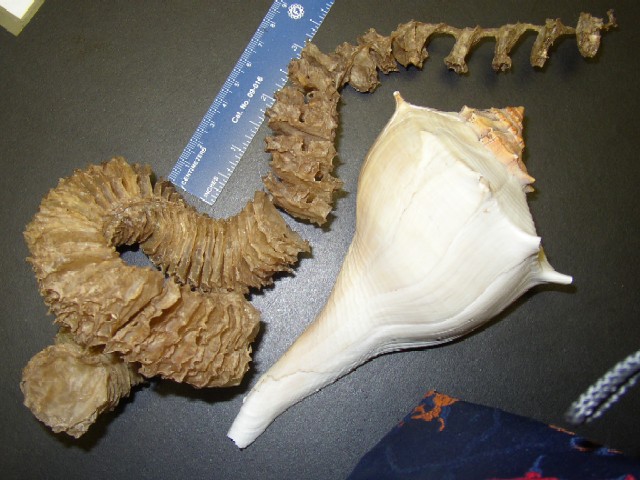 Reproduction in Snails
Some are hermaphrodites
Some have separate sexes
Internal fertilization
External development
Some females deposit fertilized eggs directly into water
Others enclose developing eggs in a protective covering
Whelk egg casing – aka “mermaid’s necklace”
Whelk egg casing video
NUDIBRANCHS!!
A shell-less gastropod 
Dramatic coloration = warning to predators!
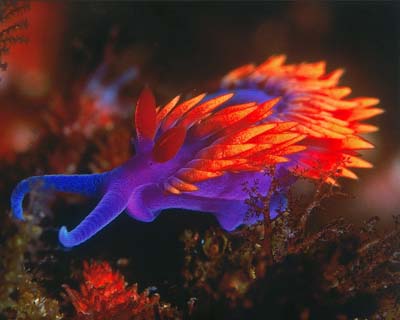 Nudibranchs video
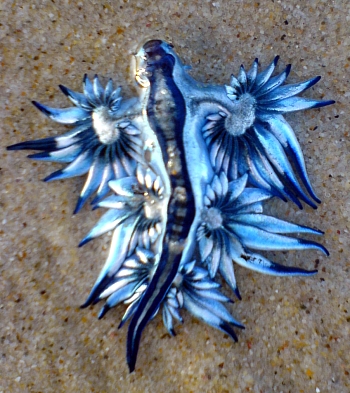 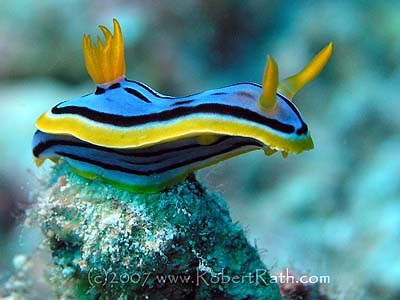 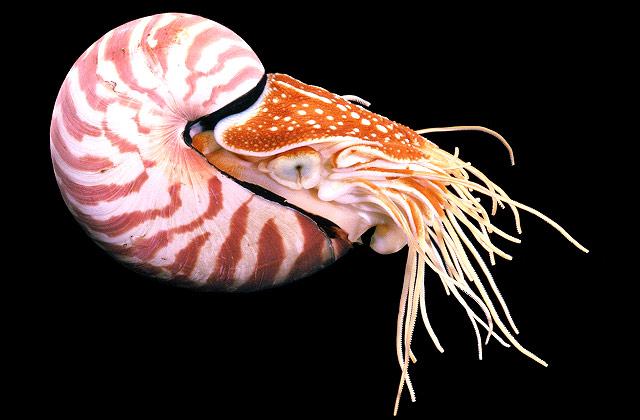 Class Cephalopoda
Cephalopod means “head – foot”
Most lack an external shell
Swims by a kind of jet propulsion
Water is drawn into the mantle cavity
Mantle contracts and water is expelled through the siphon.
The animal moves in the opposite direction
Highly intelligent
Includes octopus, 
squid, cuttlefish,
and chambered 
nautilus
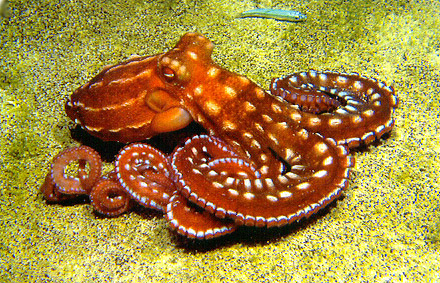 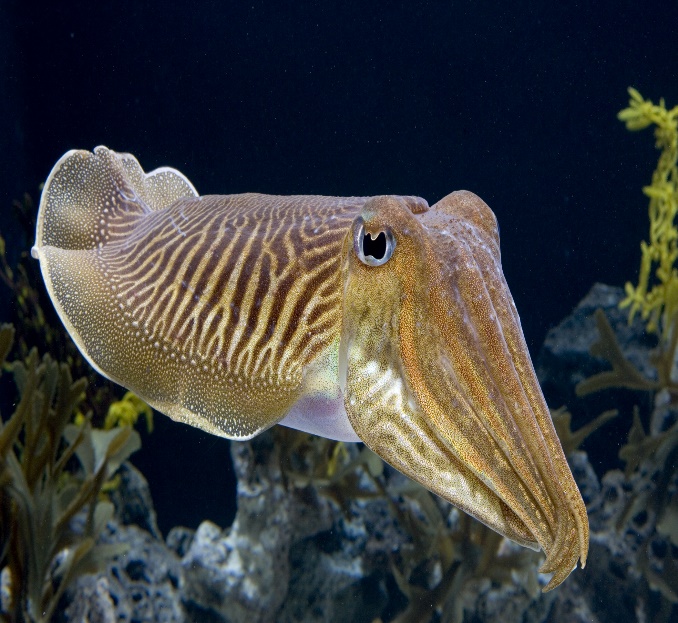 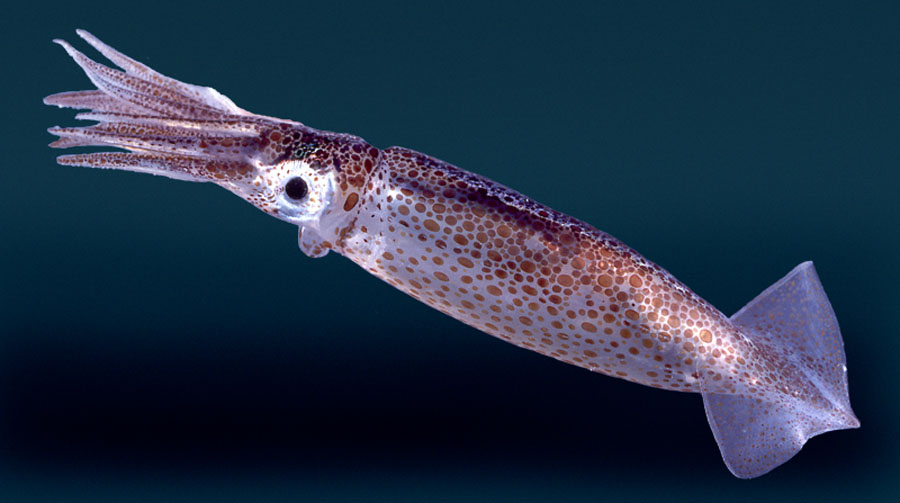 Typical Structures and Behaviors
Large head and large eyes
Tentacles (modified foot)– used to capture prey
Suction discs line tentacles – used to grasp/hold prey and to climb and crawl along the seafloor
Chromatophores – specialized pigment cells that expand and contract to change color or pattern
Most discharge some sort of ink to confuse predators
Highly developed brain and eyes.
All species are marine
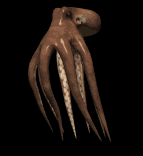 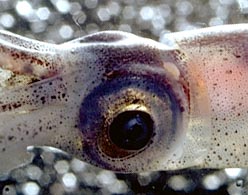 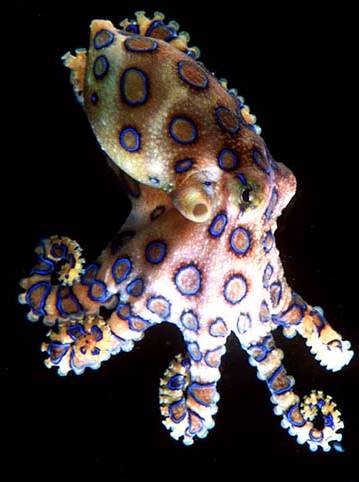 Octopus
8 tentacles lined with suction discs
Powerful parrot like beak – sometimes armed with venom
Blue blood!!  Hemocyanin – O2 carrier in blood
3 hearts to keep blood pressure high to deal with low oxygen levels
Lifespan is only 3 – 5 years
Chromatophores 
No shell
Ink!             Octopus Video
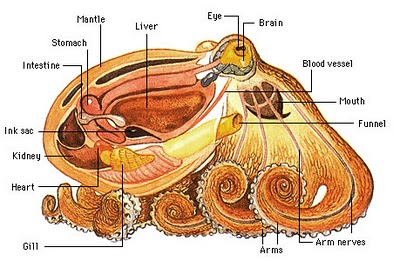 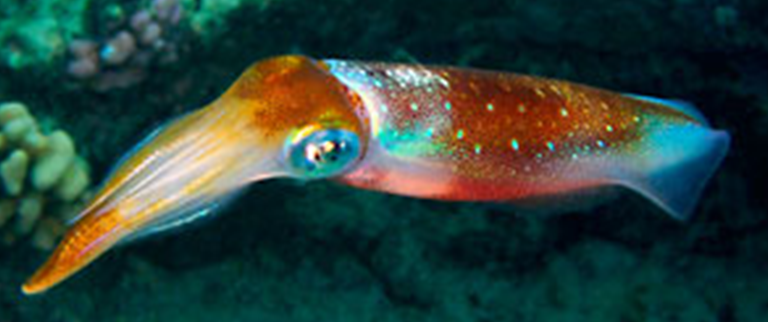 Squid
10 tentacles 
(8 “arms”2 longer tentacles”)
Reduce internal shell called a “pen”
Beak-like mouth
Chromatophores
Blue blood – also 
has hemocyanin 
like octopus
Life span 1-2 years
Squid video
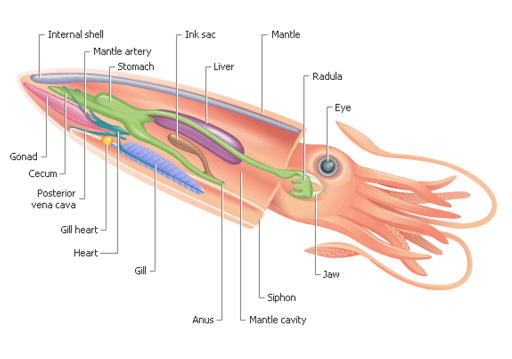 Vampire Squid
Vampyroteuthis infernalis, literally translates as “vampire squid from hell”
Vampire Squid video
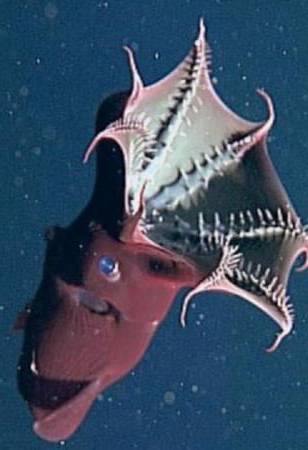 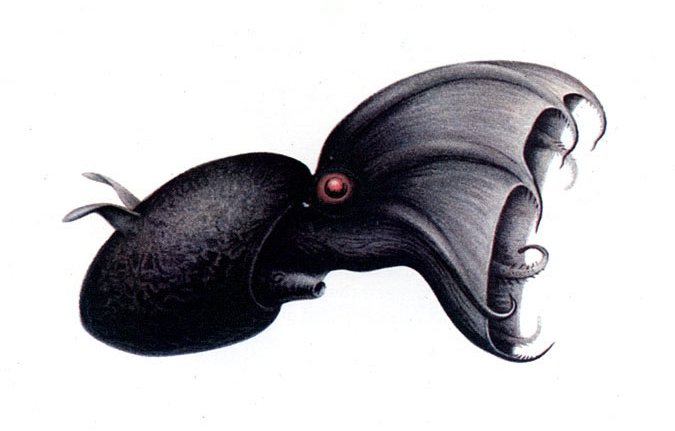 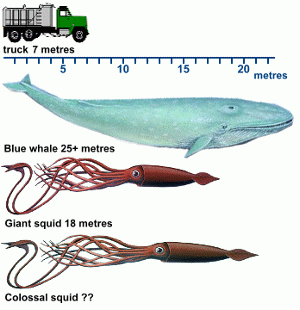 The Colossal  Squid
Largest invertebrate – up to 46 feet long!
Suction cups have large swiveling hooks
Largest eyes – 11 inches in diameter!
Cuttlefish
Internal shell called the cuttlebone
8 arms, 2 longer tentacles
Many people keep cuttlefish as pets
Strange eyes - “W-shaped” pupils
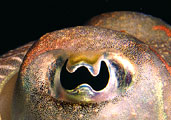 cuttlefish video
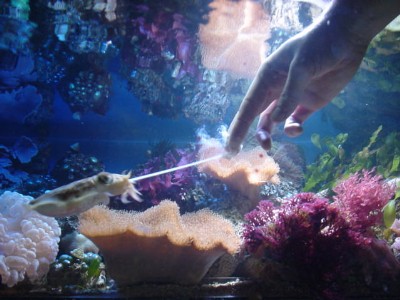 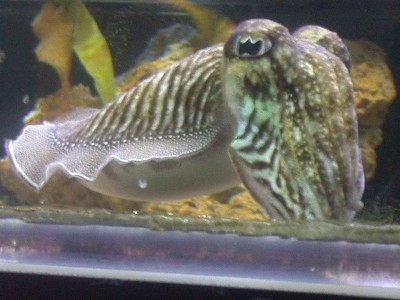 Chambered Nautilus
90 tentacles – no suckers
Eyes not as advanced
As the animal matures, it moves forward and cuts off each chamber
Siphuncle penetrates each chamber and functions in buoyancy control – pumps water into and out of chambers
chambered nautilus video
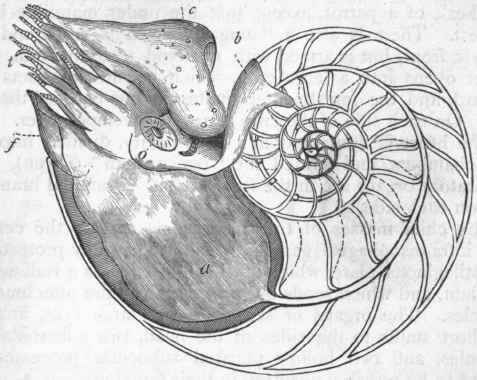 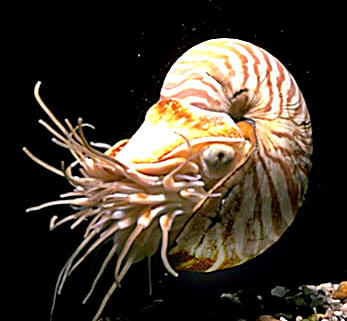 Class Scaphopoda
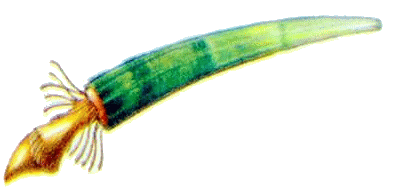 The tusk shells
Means “shovel-footed”
Shell is tube-like and open on both ends
Foot used to dig in sand and eat detritus
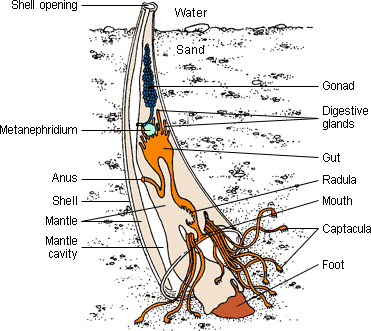 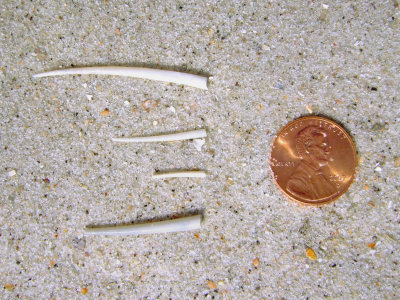 Class Polyplacophora
“Many plates”
AKA Chitons
8 overlapping shells
No eyes or tentacles
Inhabit rocky intertidal zones
As it moves, it feeds (like a snail) by scraping algae off rocks using its radula
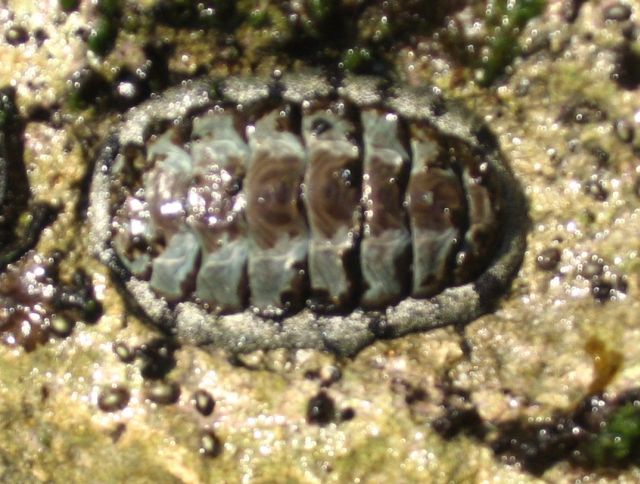 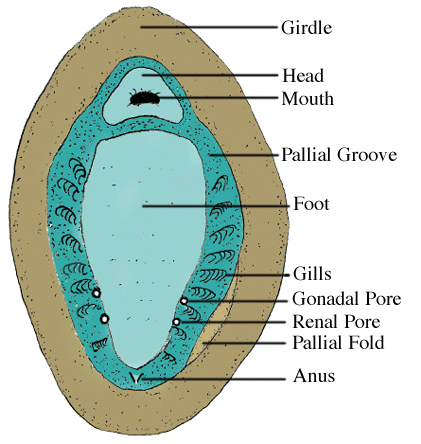 Chitons video
Class Monoplacophora
“One plate”
Only 11 living species
Possess single cap-like shell
Most live at great depths
Segmented like worms – so may be more closely related to segmented worms than molluscs
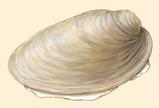 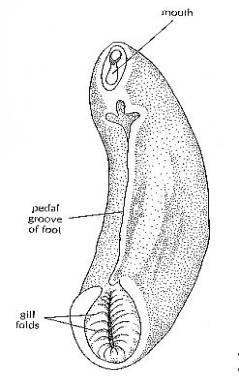 Class Aplacophora
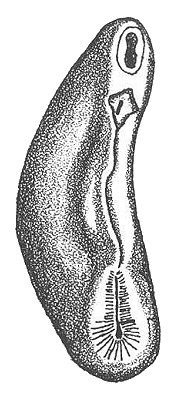 Without a shell
Worm like
About 100 species
Most live at great  depths
No real means of locomotion
Reduced foot – only pedal groove
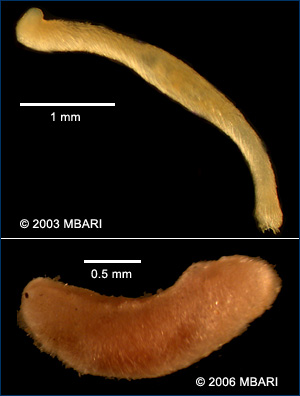 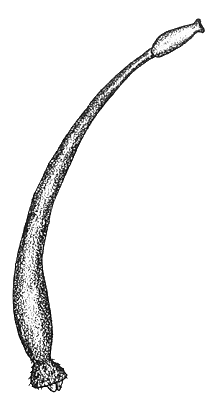